«Яблочный спас»
Конкурс
 «Блюда из яблок»
Конкурс
 «Собери урожай»
Конкурс
 «Яблочный комплимент»
Конкурс
 «Наливное яблочко»
Конкурс
 «Самый быстрый»
Синап
Ранет
Конкурс
«Собери пословицу»
От
от
ели -
яблочко,
шишка.
а
яблоньки -
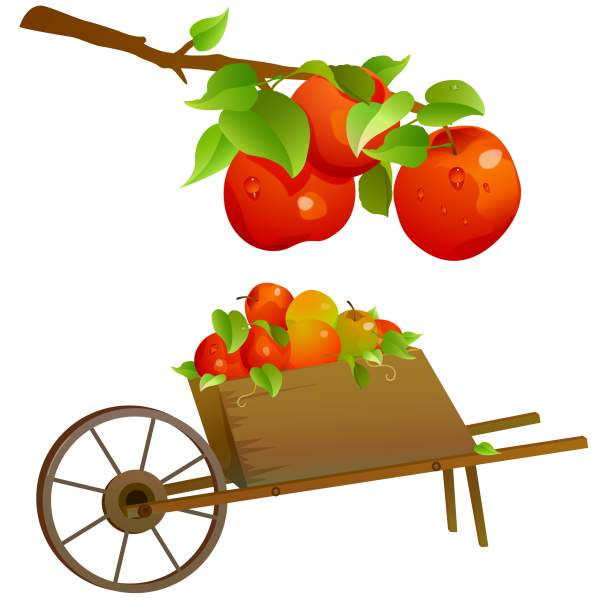 Спасибо за внимание!